Муниципальное казенное дошкольное образовательное
 учреждение- детский сад №6 г.Татарска
Презентация к НОД  «Мы идем в театр»

                                                                     Воспитатель: Анищенко Л.П.
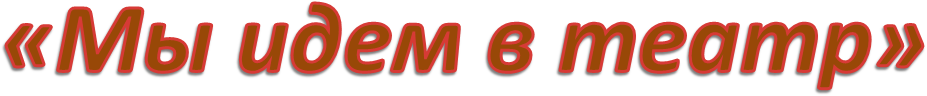 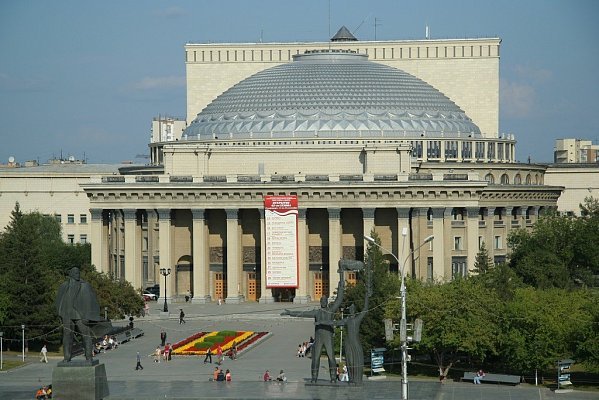 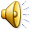 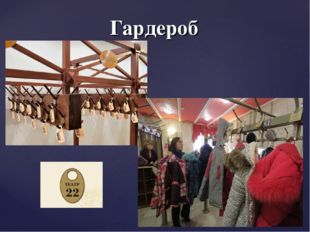 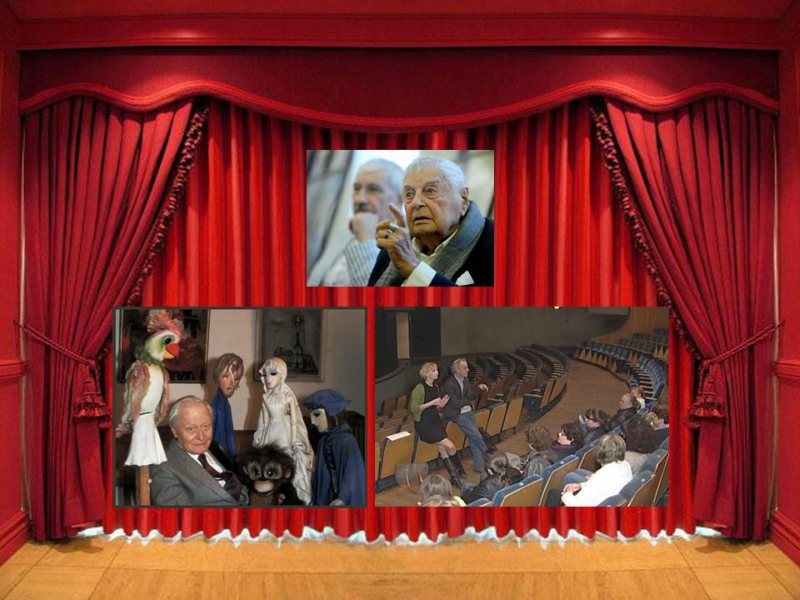 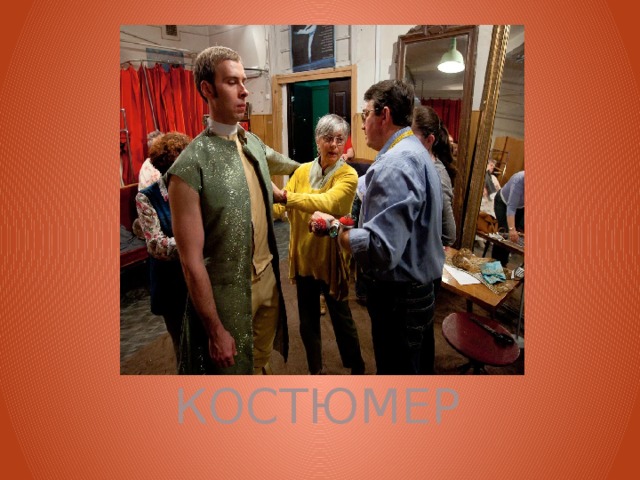 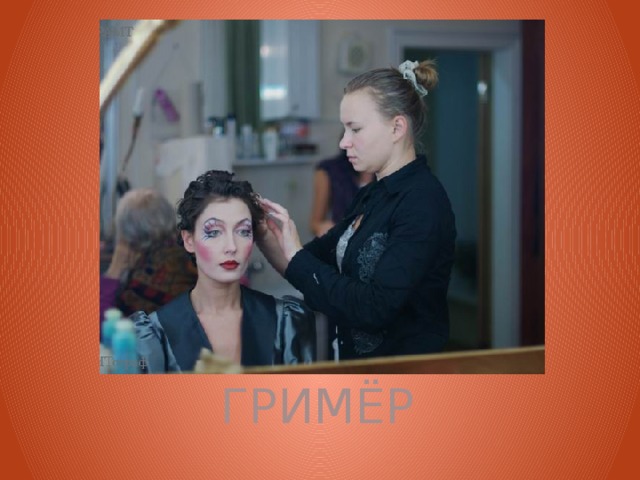 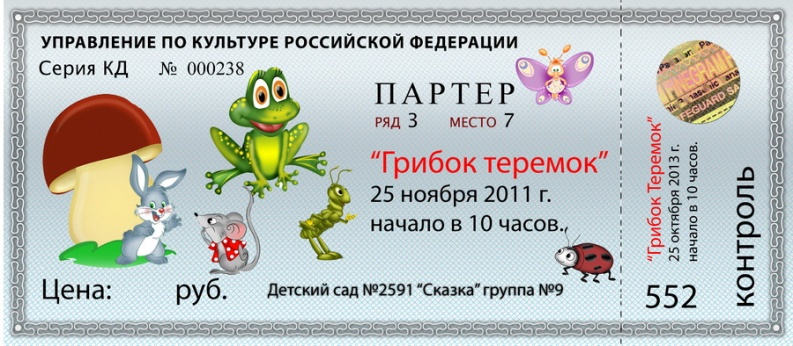 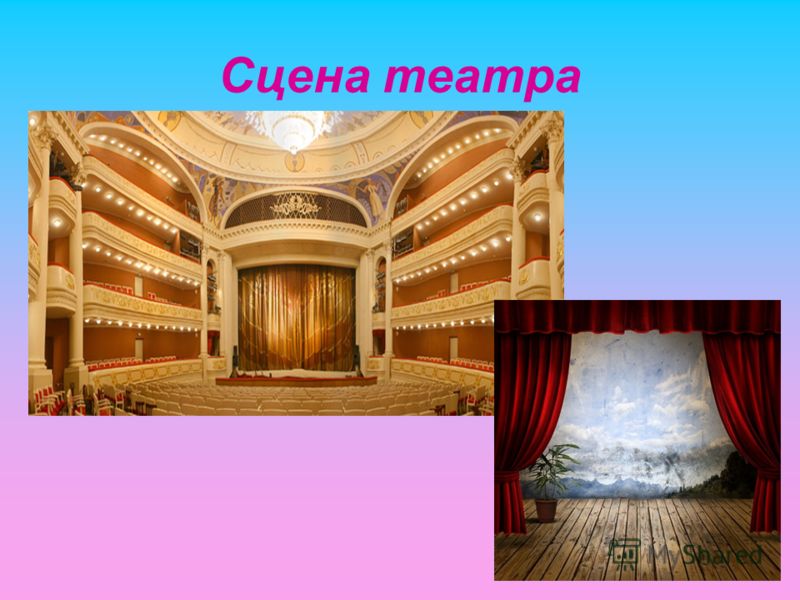 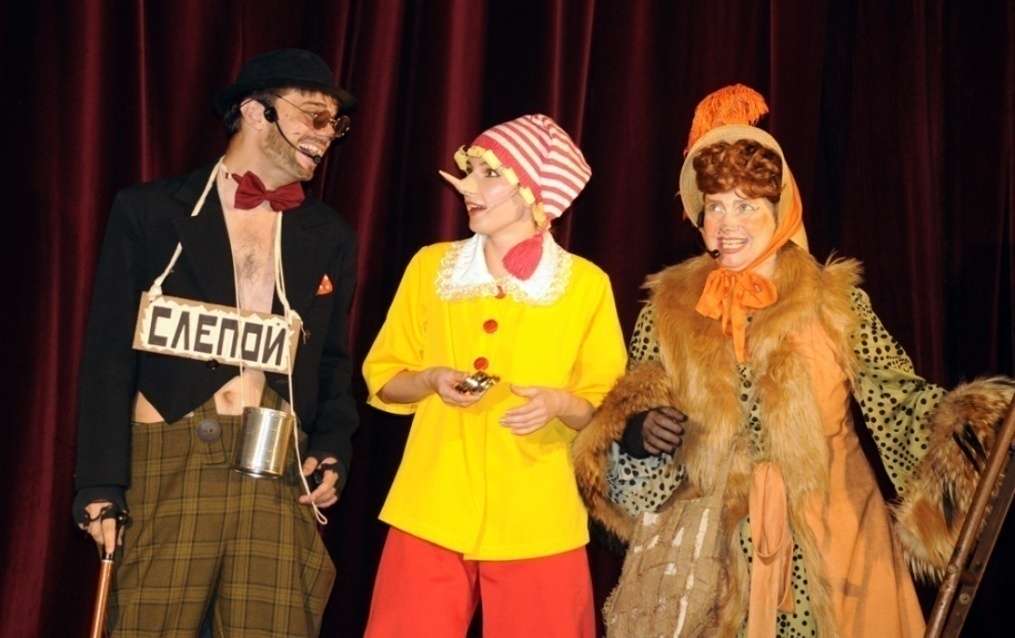 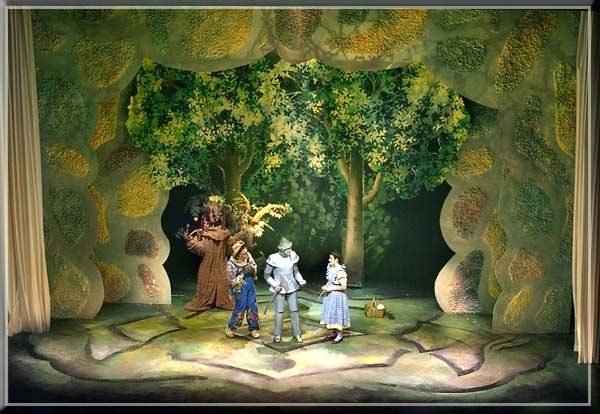 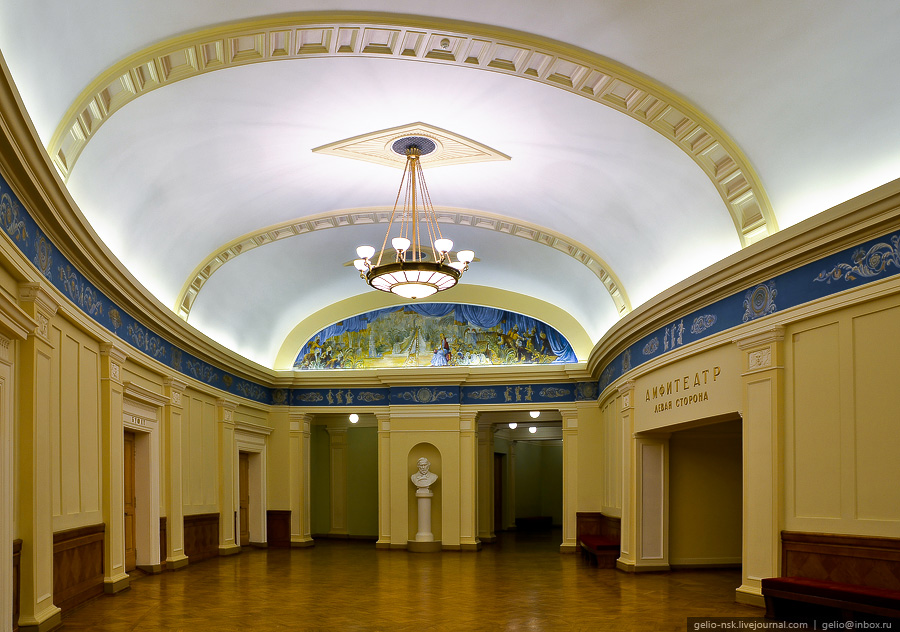 СКАЗКА 
     «РЕПКА»
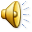 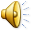